A M E J
  A M E J
Association des Médecins Experts Judiciaires
Apports de l’ENMG dans les syndromes douloureux diffusF. Wang – 22 avril 2017
3 types de douleur
Douleurs neuropathiques
Douleurs nociceptives
Douleurs psychogènes
Douleurs neuropathiques
Spontanées 	fond douloureux permanent:		- brûlure superficielle 		- étau profond 	paroxysmes:		- décharges électriques 		- élancements
Provoquées 	- allodynie mécanique au frottement
Douleurs neuropathiques
Souvent distales
Vespérales, voire nocturnes
Paresthésies/dysesthésies 	spontanées ou provoquées
Douleurs neuropathiques
Topographie neurologique systématisée
Troubles objectifs de la sensibilité 		- « négatifs » : hypoalgésie, hypoesthésie 		- « positifs » : allodynie, hyperalgésie 
Provoquées 	- allodynie mécanique au frottement
Douleurs neuropathiques
Questionnaire DN4		- 	permet de conforter la composante 				neuropathique d’une douleur 		-	spécificité: 90%		-	sensibilité: 83%		-	4 questions		-	10 items		- 	positif > 4/10
DN4
Q1 : 	La douleur présente-t-elle une ou plusieurs des caractéristiques suivantes ?		1) Brûlure		2) Sensation de froid douloureux		3) Décharges électriques
Q2 : La douleur est-elle associée dans la même région à un ou plusieurs des symptômes suivants ?		4) Fourmillements		5) Picotements		6) Engourdissements		7) Démangeaisons
Q3 : La douleur est-elle localisée dans un territoire où l’examen met en évidence ?		8) Hypoesthésie au tact		9) Hypoesthésie à la piqûre
Q4 : La douleur est-elle augmentée ou provoquée par			10) Le frottement
Etiologies des douleurs neuropathiques diffuses
Polyneuropathies- diabète, éthylisme, iatrogènes, infectieuses, 	toxiques, nutritionnelles, héréditaires, 	dysimmunes, tumorales, idiopathiques
Polyradiculopathies- SGB, PRNC, méningite carcinomateuse, 	syndrome de la queue de cheval, CLE
Médullopathies- cervicarthrosiques, SEP
Moyens d’exploration
ENMG : PNP et PRN/PRNP- sensitif ou sensitivo-moteur- longueur-dépendant ou non- axonal, démyélinisant, mixte, BC- chronique, subaigu/aigu- modéré, moyen, sévère, très sévère
Moyens d’exploration
ENMG : LIMITES- 	ne permet pas d’affirmer ou d’exclure 	l’existence d’une cause lésionnelle à une 	douleur- 	ne permet pas de quantifier une douleur- 	ne permet pas d’affirmer qu’une douleur est 	neuropathique- 	ne permet pas d’exclure l’origine 	neuropathique d’une douleur lorsqu’il est 	normal
PETITES FIBRESDans un nerf périphérique, 70% des fibres sont des petites fibres.
A delta- 1-5 𝜇m- faiblement myélinisées- 5-40 m/s
C- 0,3-1,5 𝜇m- nonmyélinisées- 1-2m/s
Quand y penser ?
ENMG normal
Douleurs neuropathiques
Signes de dysautonomie- hypotension OS- nausées/vomissements, diarrhée/	constipation- perturbations vésicales/sphinctériennes- impuissance
ETIOLOGIES
Métabolique : diabète, intolérance
Infectieux : HIV, HC
Toxique : Médicaments, alcool
Dysimmun : Sjögren, Sarcoïdose
Génétique : Amylose, Fabry, HSAN, Tangier,mutations Nav1.7
Idiopathique
Fabry : angiokératose
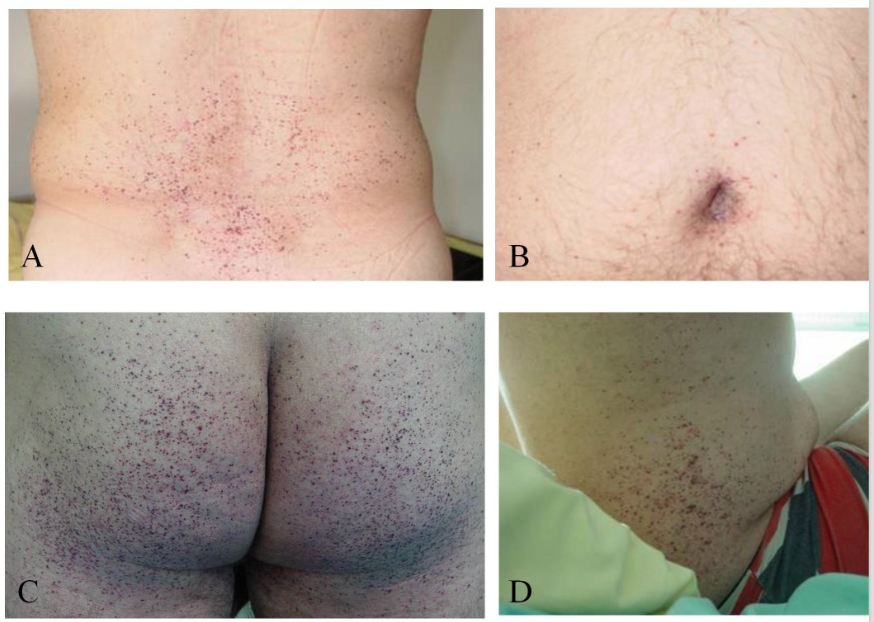 Moyens d’exploration
QSTSeuil de détection au froid: 	- A delta sensitives 	-	JPL : sensibilité = 29%Seuil de détection au chaud: 	-	C sensitives 	-	JPL : sensibilité = 55%
QST : LIMITES	- collaboration du patient	- long 	JPL = JP Lefaucheur et al, NCCN, 2015
Moyens d’exploration
Potentiels Evoqués avec stimulation Laser : 	- A delta sensitives 	-	JPL : sensibilité = 79%
Réflexe Cutané Sympathique : 	- C autonomes 	- JPL : sensibilité = 41%
Variabilité de l’espace RR du QRS

		JPL = JP Lefaucheur et al, NCCN, 2015
PEL
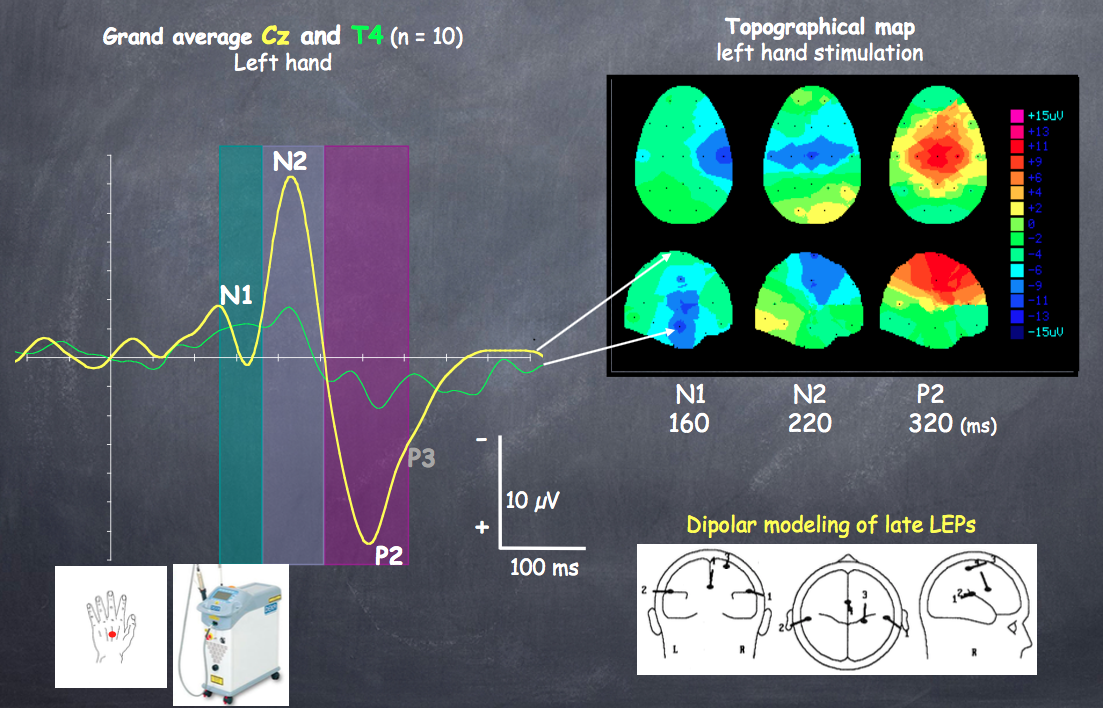 PEL (laser YAP-1340 nm)
PEL
RCS
RCS
Ampl
MS
340
Age
RR – respi spontanée
RR – bradypnée
RR – orthostatisme
RR – valsalva
Cas n°1
Femme de 29 ans
Tri-thérapie pour BK
Douleurs neuropathiques X 4
Effet toxique ? SGB ?
ENMG normal
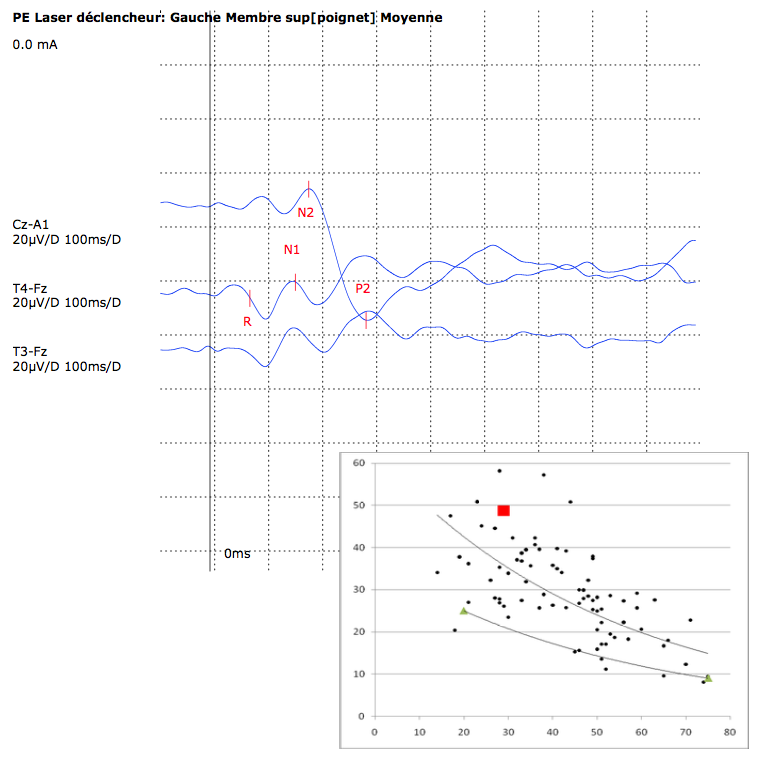 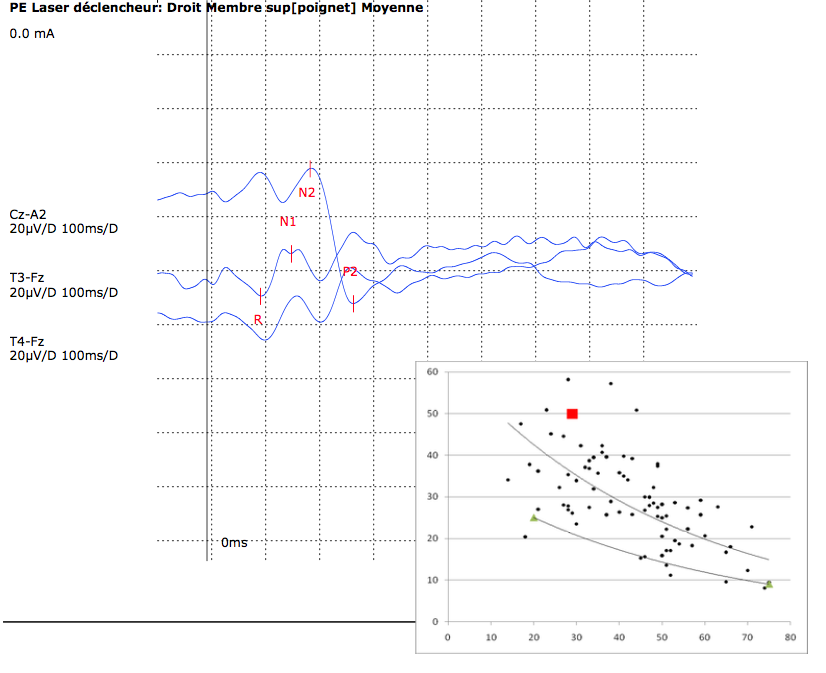 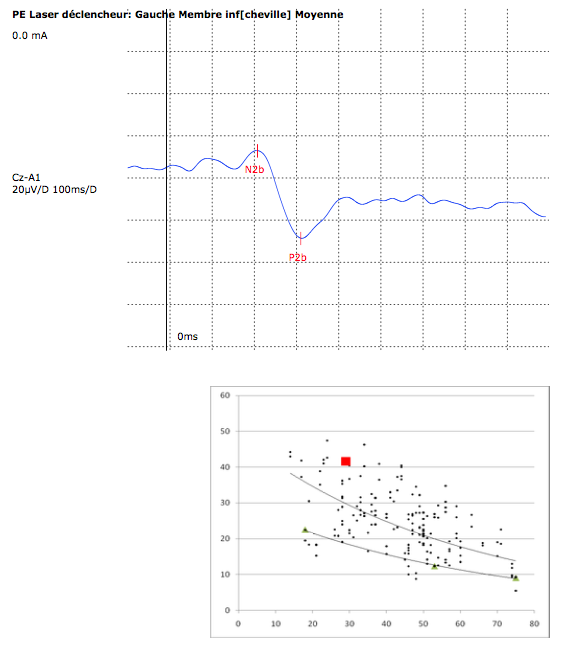 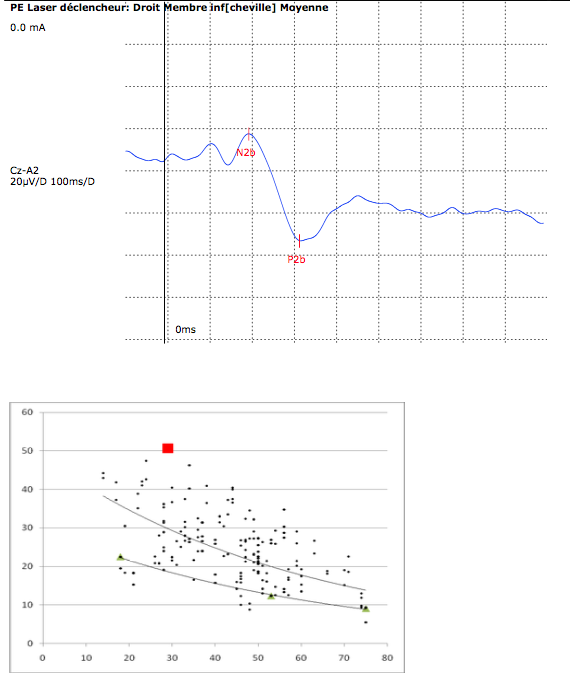 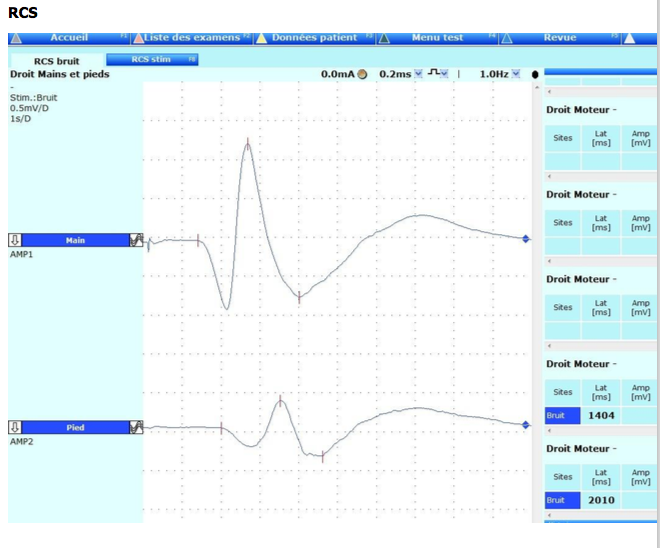 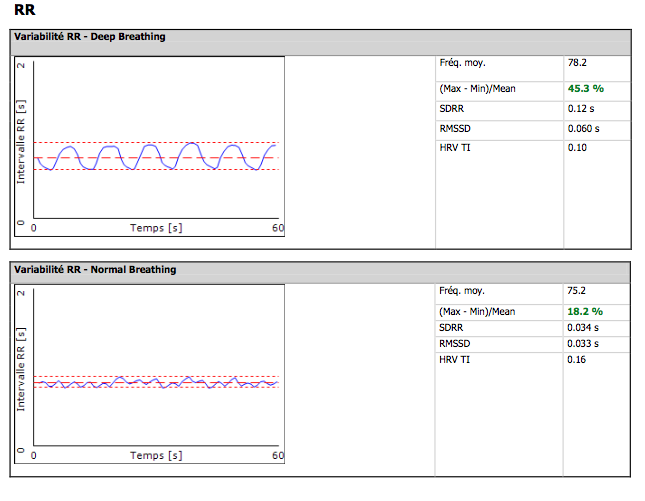 Cas n°2
Femme de 47 ans
Suspicion de syndrome de Sjögren
Syndrome sec formel
Plaquenil et médrol 4 mg
Perte de sensibilité à la chaleur et à la douleur stt aux MS
ENMG normal
PEL MS
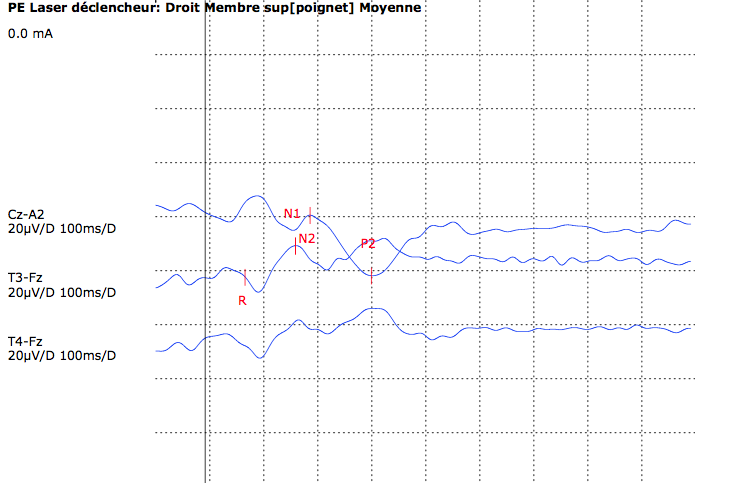 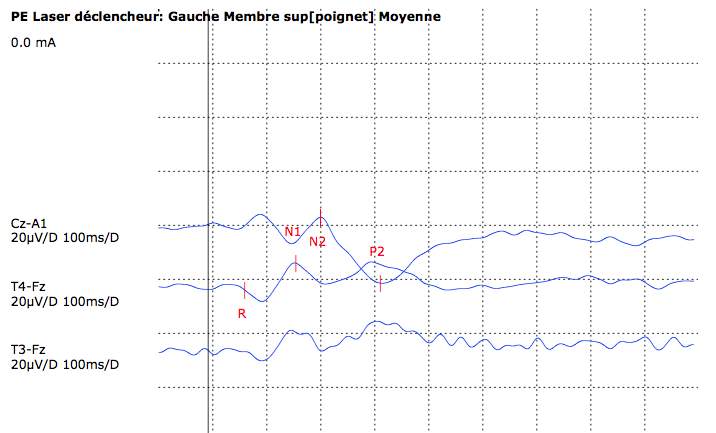 QST MS
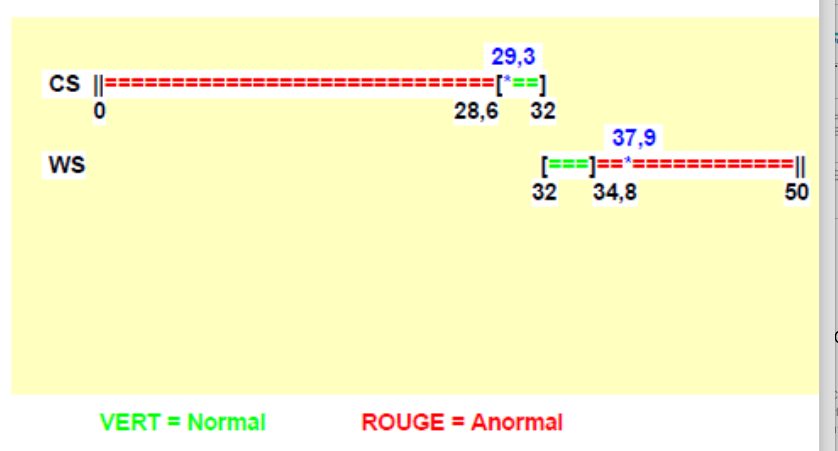 Moyens d’exploration
Capacité des glandes sudoripares à libérer des ions chlorures en réponse à un stimulus électrochimique
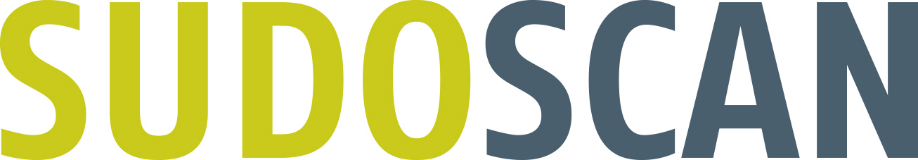 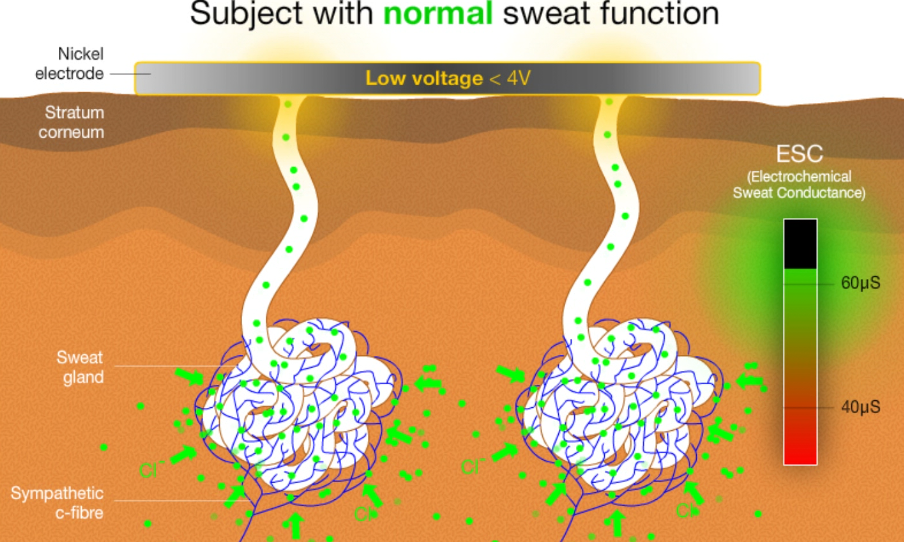 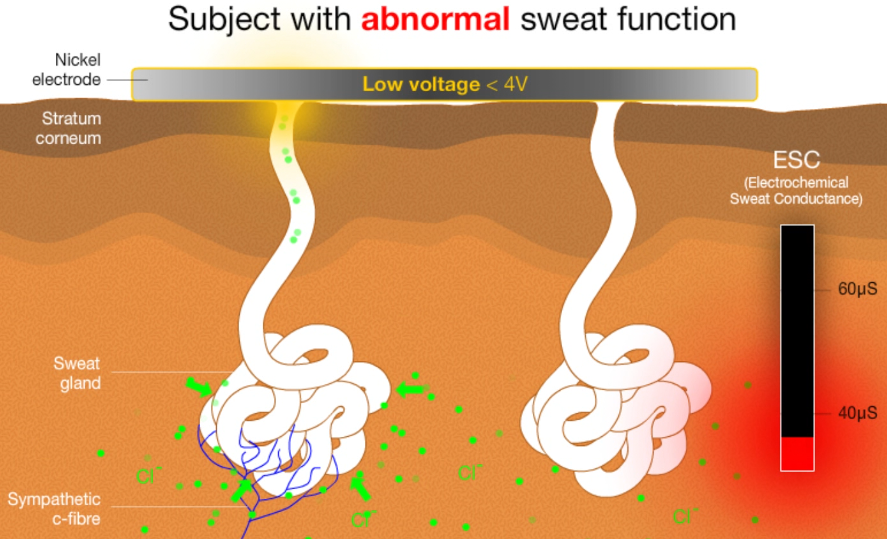 Sudoscan
Sudoscan : - 	Conductance électro-chimique en  𝜇 siemens- 	C autonomes -	JPL : sensibilité = 61%	JPL = JP Lefaucheur et al, NCCN, 2015
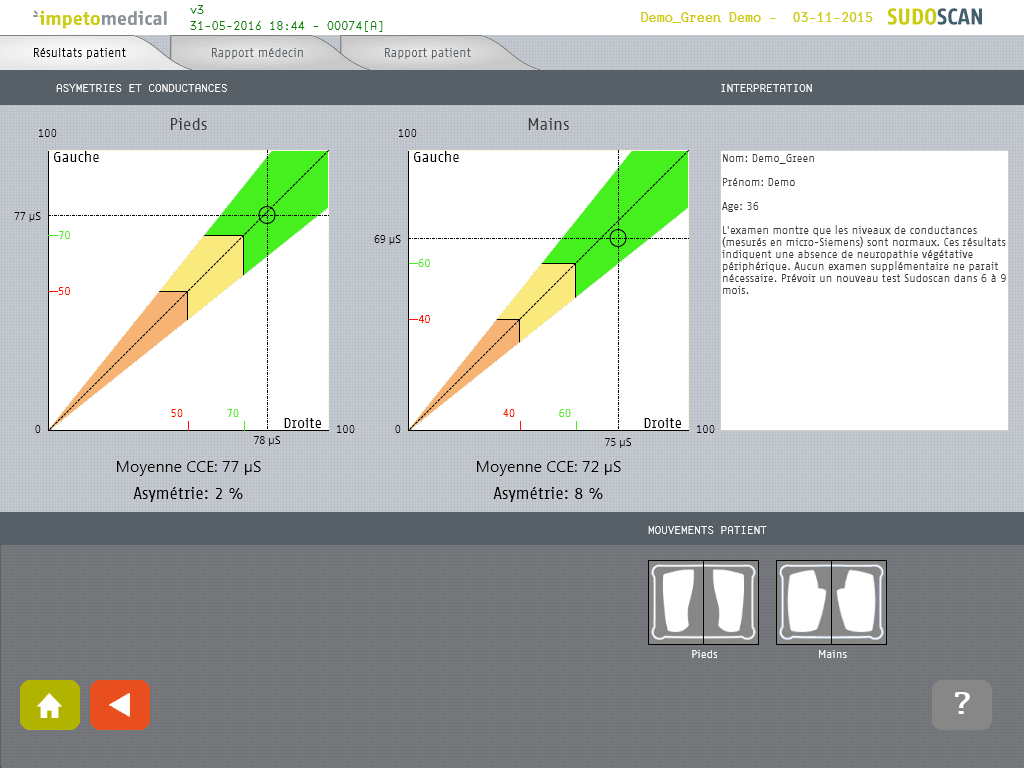 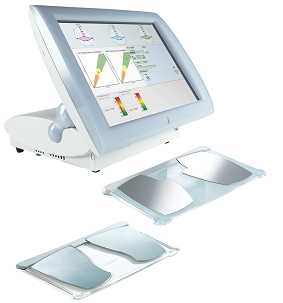 LA MESURE EST FACILE, RAPIDE ET QUANTITATIVE…
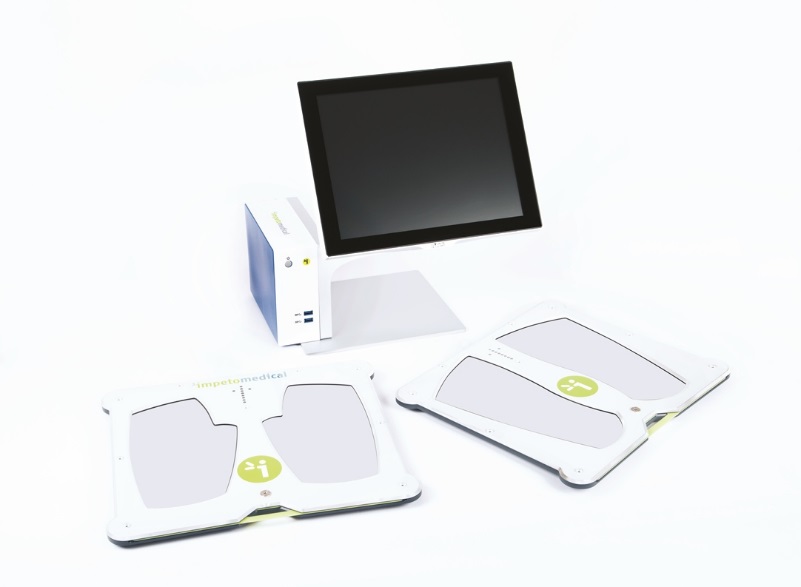 Pieds
Mains
35
METHODES
IENFD : intraepidermal nerve fiber density
QSART : quantitative sudomotor axon reflex
Réflexe nociceptif (RIII)
Douleurs nociceptives
Articulaire(s), osseuse(s), musculaires(s)
Stimulation excessive des nocicepteurs
Absence d’atteinte des troncs nerveux périphériques=> pas de topo. neurologique systématisée => examen neuro N)
Douleurs nociceptives
Mécanique : aggravation par le mouvement
Inflammatoire : aggravation svt nocturne
Cas particulier des douleurs > musculaires	- myalgies/contractures/courbatures	- augmentées par la palpation	- parfois décrites comme des crampes, des 			brûlures
Douleurs et intolérance musculaire
à l’effort (IME)	- glycogénoses (Mc Ardle) 		(effort court/second souffle)	- déficit en CPT 		(myolyse après jeune/ou effort prolongé)	- myopathie mitochondriale 		(pas de myolyse/ptôsis)	-	 syndrome de Brody, hyperthermie maligne	- certaines dystrophies musculaires 		(hypertrophie mollets)
Douleurs musculaires
Permanentes	- myosite, dysthyroïdies, PROMM, 						canalopathies musculaires (PPhyperK/Na, 			PPhypoK/Ca) vascularites	- traitements myotoxiques (hypolipémiants)	- douleurs psychogènes/fibromyalgie		(céphalées, troubles du sommeil…)
Moyens d’exploration
ENMG :	- 	signes myogènes avec ou sans signes de 			nécrose musculaire	- 	crampes électriquement silencieuses 			(Mc Ardle)	- 	décharges myotoniques (PROMM)	- 	PAGM après SNR ou test d’effort court et/ou 			long (paralysies périodiques et syndrome 			myotonique)
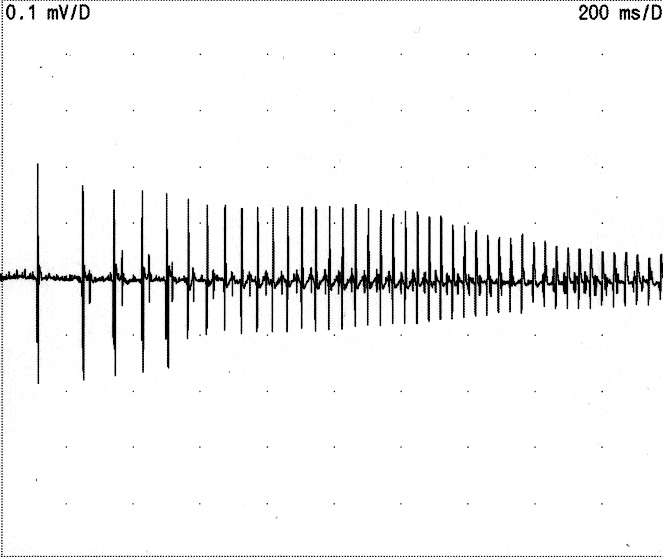 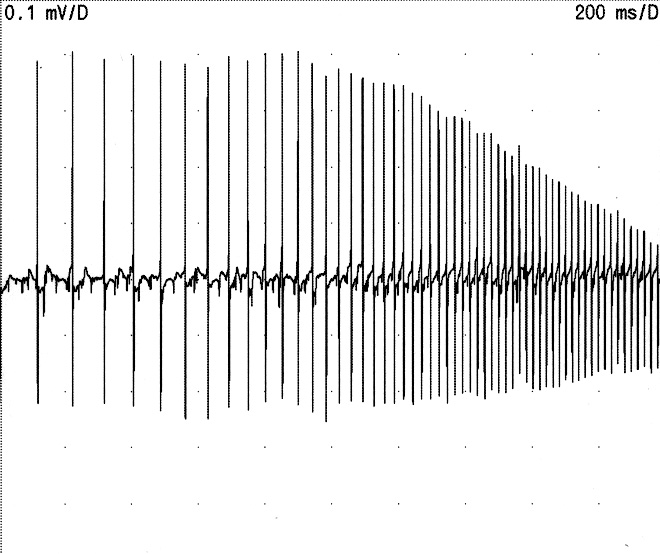 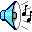 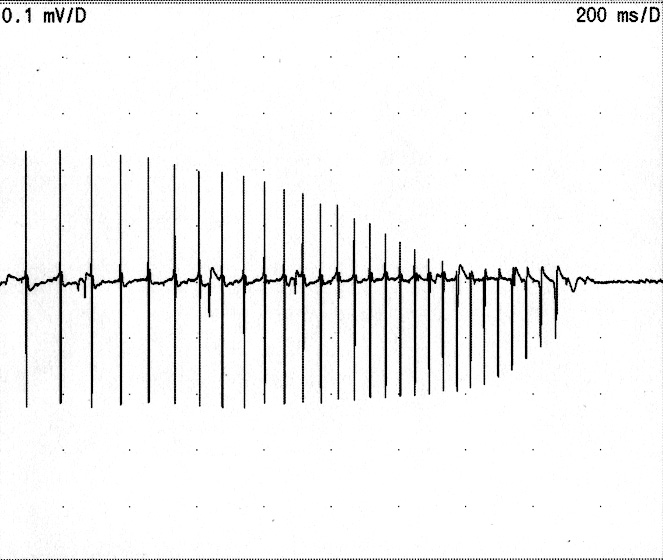 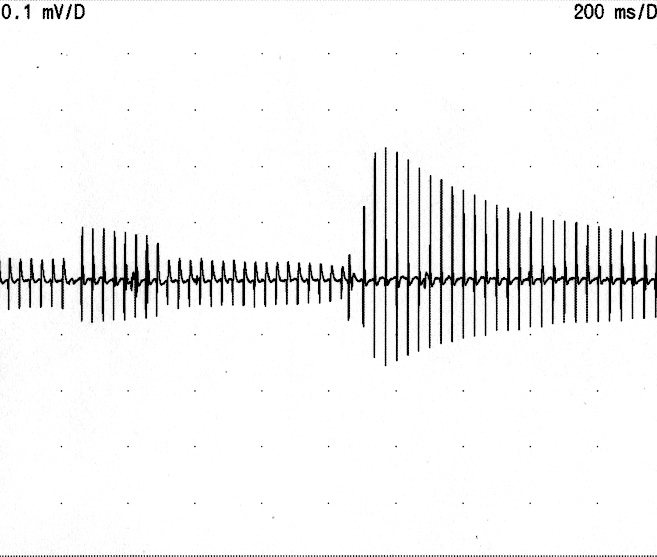 Moyens d’exploration
Moyens d’exploration
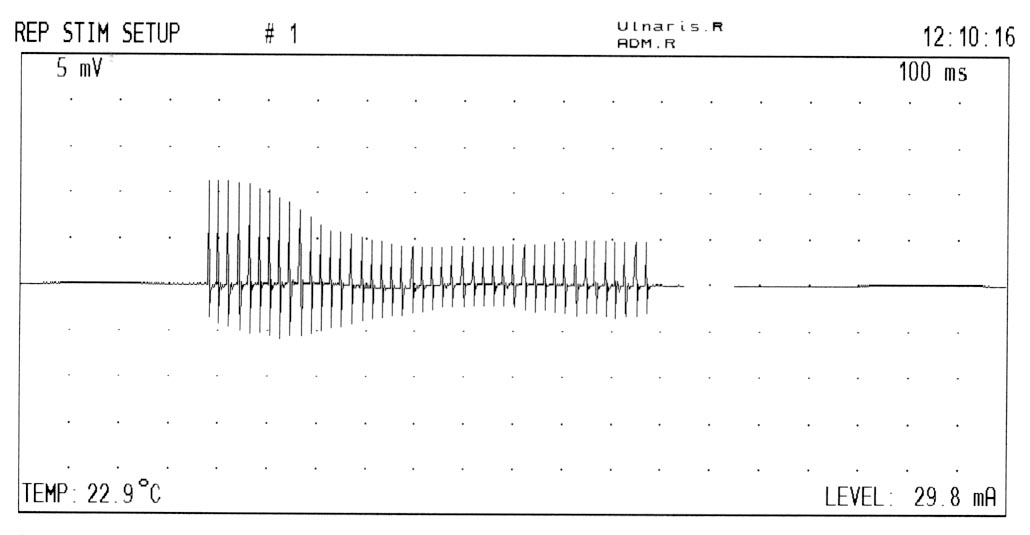 Moyens d’exploration
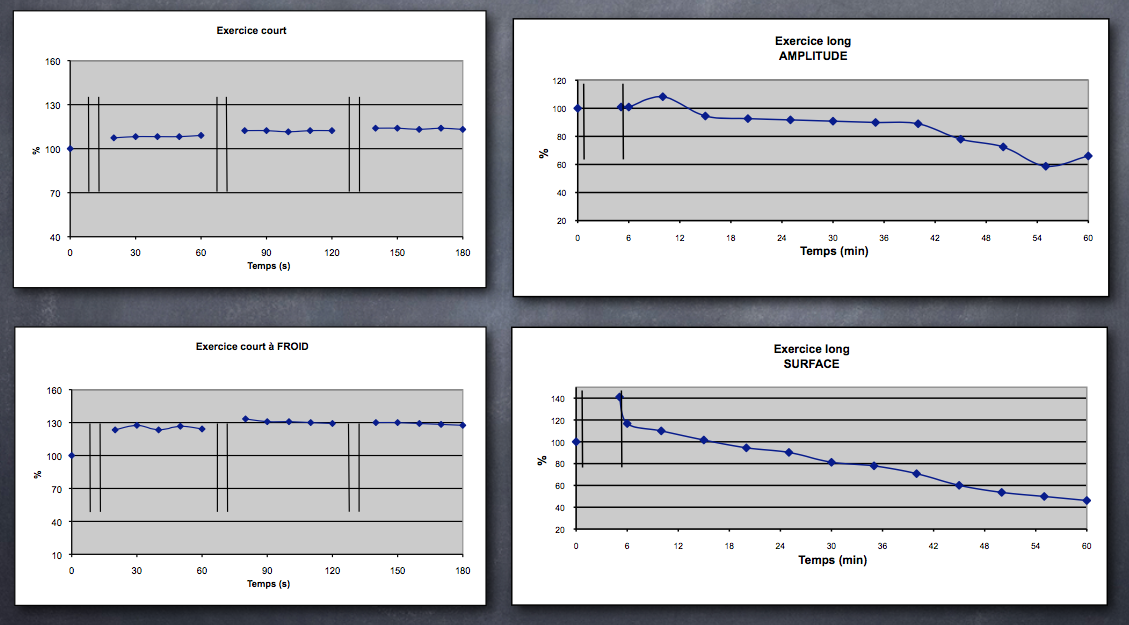 Moyens d’exploration
Biologie : TSH, CK (au repos, > 500 à 2 reprises), myoglobinémie et myoglobinurie, acylcarnitines (déficit en CPT : après 14 heures de jeûne strict)alpha-galactosidase et globotriaosylcéramide (GB3) urinaire chez la femme (maladie de Fabry)
Test d’effort sur bicyclette ergométrique- absence d’élévation de la lactacidémie (glycogénose)- perturbation du rapport lactate/pyruvate (mitochondriopathie)
Imagerie musculaire
Biopsie musculaire
Biologie moléculaire
Trouble de l’adaptation à l’exercice
Myalgies et baisse de performance- sportifs après une interruption de leur activité- anxieux/perfectionniste- entraînement mal adapté- environnement extrême : altitude, chaleur, froid 	etc…- privation de sommeil ou décalage horaire répété
Bicyclette ergométrique
Réentraînement progressif à l’effort
Douleurs psychogènes et/ouSyndrome de myalgies fonctionnelles(IME associée à une fibromyalgie)
Sans cause somatique
Myalgies d’effort
Arthromyalgies diffuses
Troubles du sommeil
Céphalées
Contexte anxiodépressif
Douleurs psychogènes et/ouSyndrome de myalgies fonctionnelles(IME associée à une fibromyalgie)
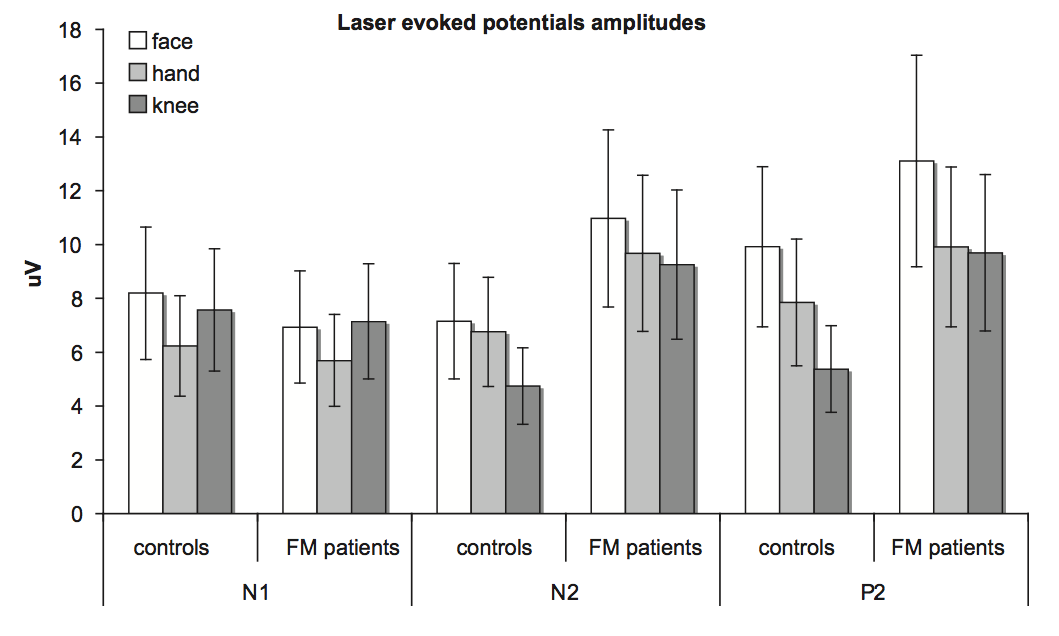 De Tommaso et al, 2011
Douleurs psychogènes et/ouSyndrome de myalgies fonctionnelles(IME associée à une fibromyalgie)
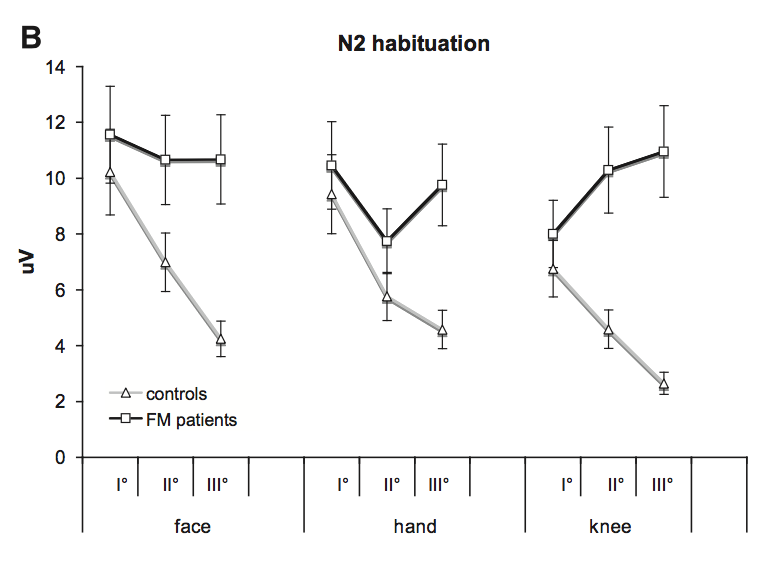 Déficit d’inhibition par les voies descendantes de la douleur endogène
De Tommaso et al, 2011